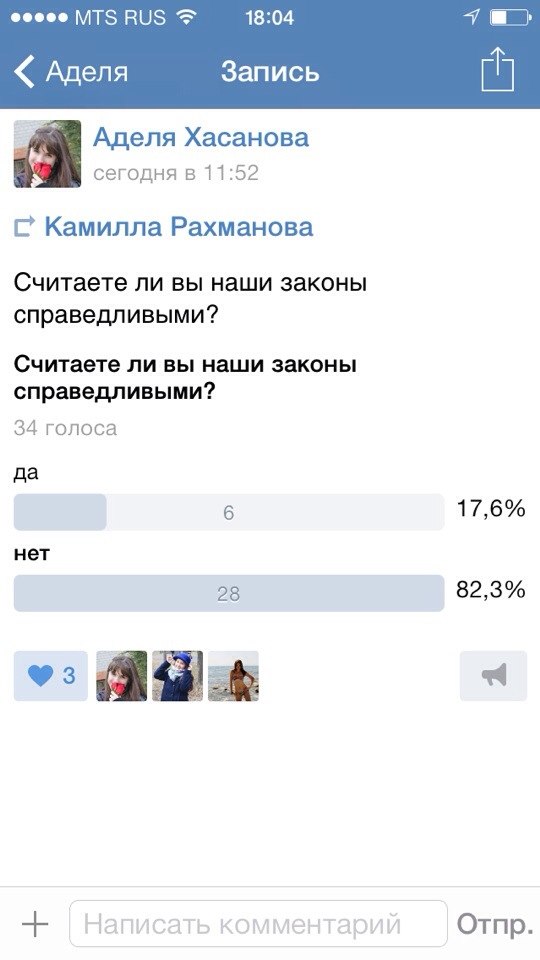 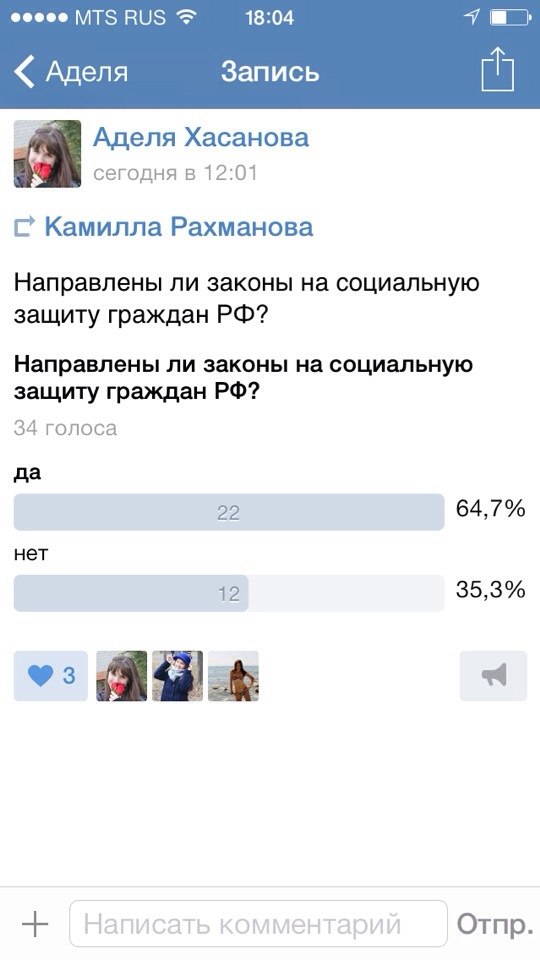 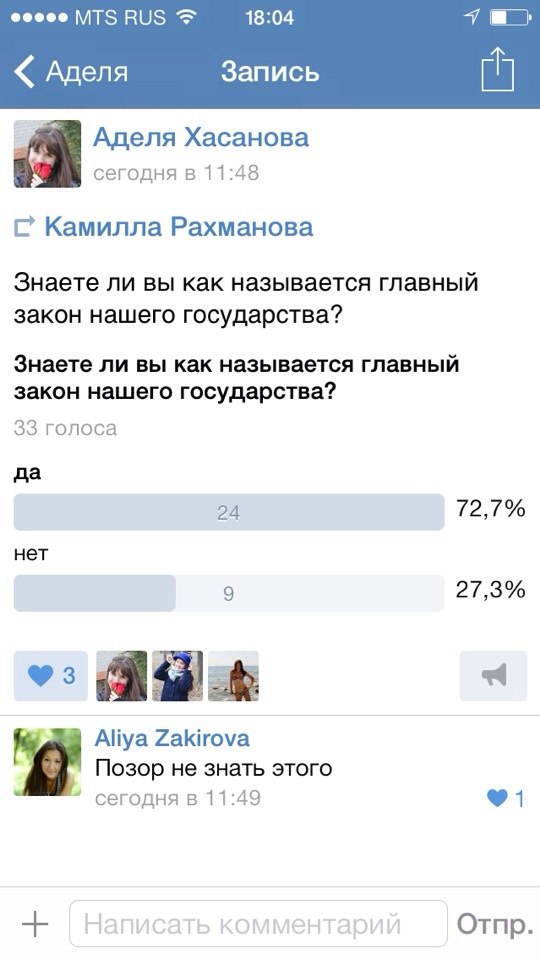 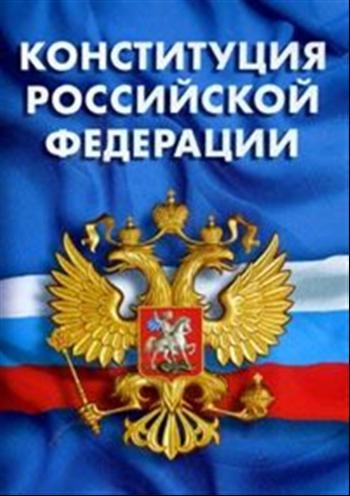 Тема урока:
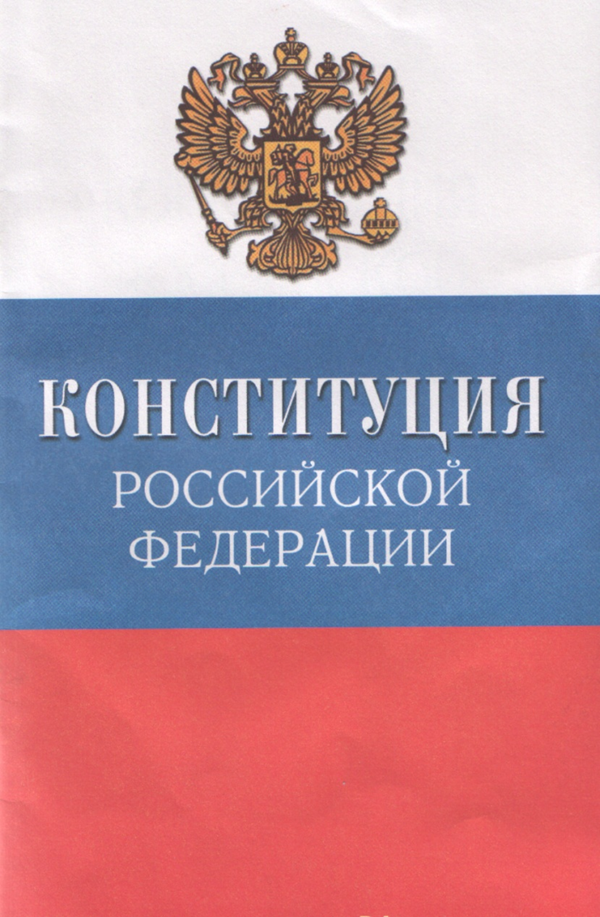 Конституция Российской Федерации — это нормативный правовой акт, обладающий высшей юридической силой, закрепляющий основы конституционного строя, государственное устройство, образование представительных, исполнительных, судебных органов власти и систему местного самоуправления, права и свободы человека и гражданина
Конституция РФ
Конституция РФ
Историческая справка
Конституция РФ
Историческая справка
Структура
Вера в добро и справедливость — нравственные ценности.Утверждая права и обязанности человека – ценности демократии.Возрождая… государственность «России и утверждая незыблемость ее демократической основы» - ценности демократии.«Что память предков; передававших нам любовь и уважение к Отечеству» - ценности патриотизма.«Сознавая себя частью мирового сообщества» - ценности международного сотрудничества.«Утверждая… гражданский мир и согласие» - ценности социального мира
Конституция РФ
Ценности
Историческая справка
Структура
Особенности Конституции
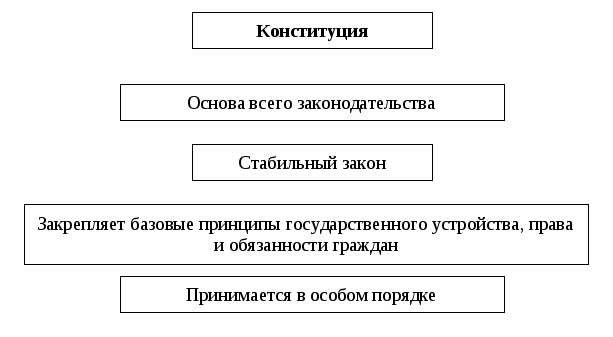 Отличие Конституции от других законодательных актов. В отличие от остальных законов Конституция:
Закрепляет основы государственного строя, основные права и свободы, определяет форму государства, систему высших органов государственной власти;Является основным источником права, служит базой для текущего законодательства;Обладает высшей юридической силой;Отличается стабильностью;Характеризуется особым порядком принятия и изменения
Конституция РФ
Особен
ности
Ценности
Историческая справка
Структура
Конституция РФ
Особенности
Права, свободы и обязанности граждан
Ценности
Историческая справка
Структура
-1 группа работает с главой 5 «Федеральное собрание». Ст102-103Задание: Заполнить схему «Структура и полномочия Федерального собрания».
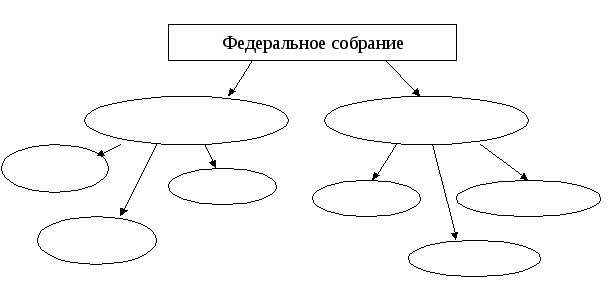 - 2 группа работает с главой 4 «Президент РФ».Задание: Составить схему «Полномочия Президента».
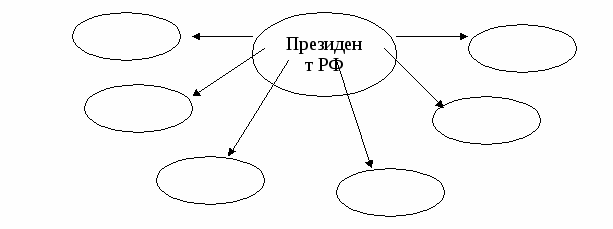 -  3 группа работает с главой 6. «Правительство РФ» ст.114Задание: заполнить схему «Полномочия правительства».
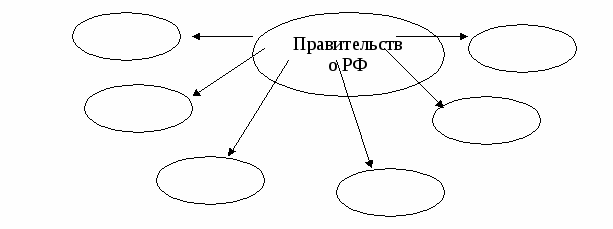 Федеративное устройство, Президент,
Правительство
Конституция
Особенности
Права, свободы и обязанности граждан
Ценности
Историческая справка
Структура
20-летию Конституции РФ посвящается….
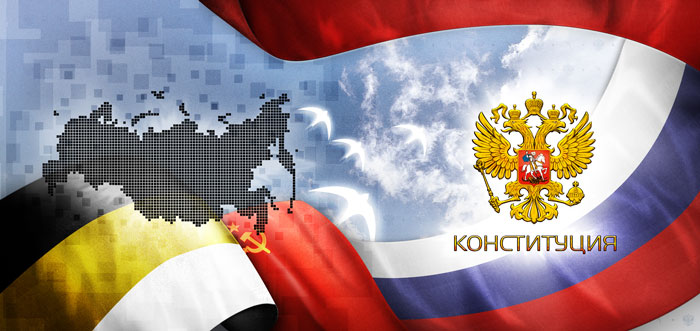 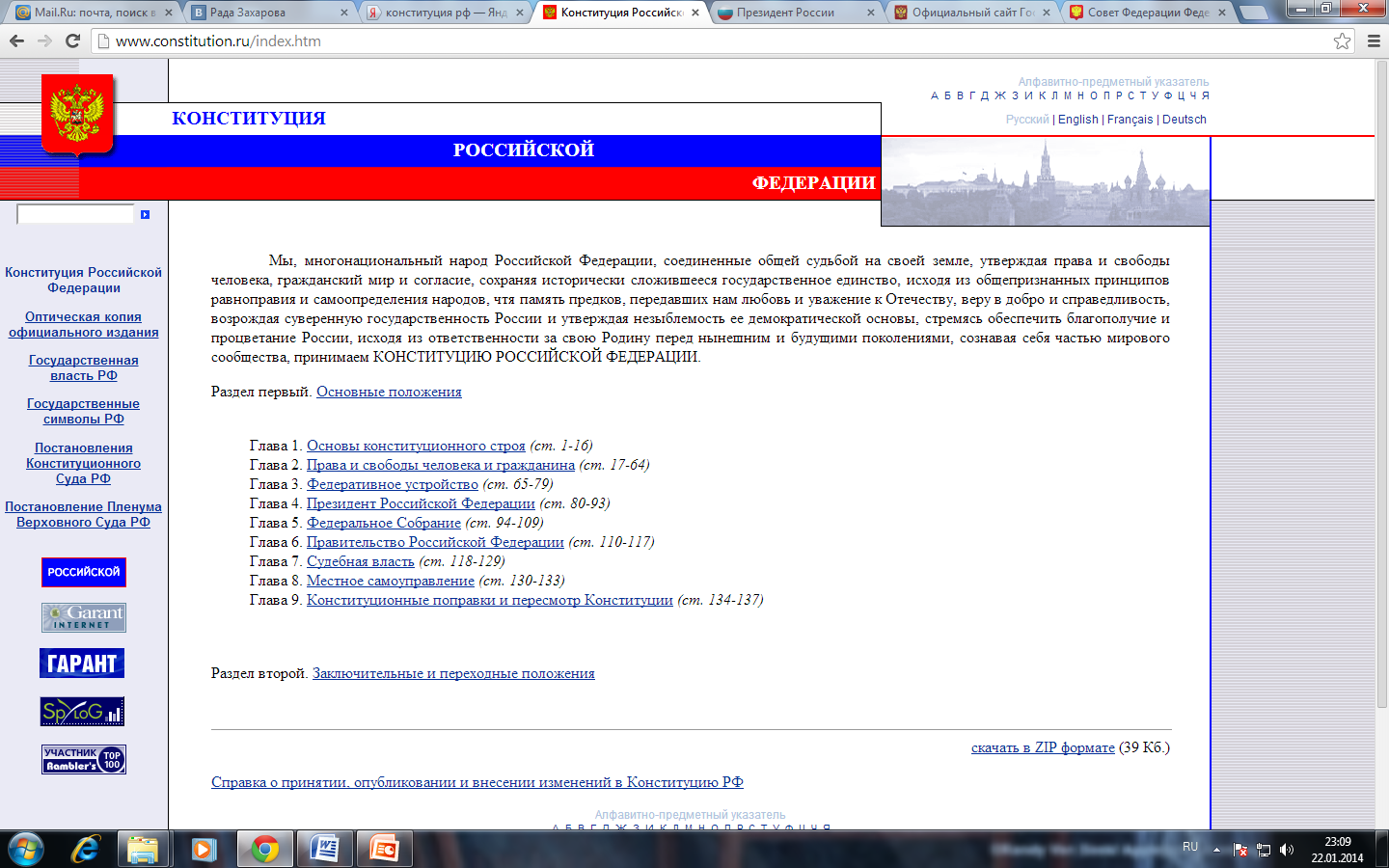 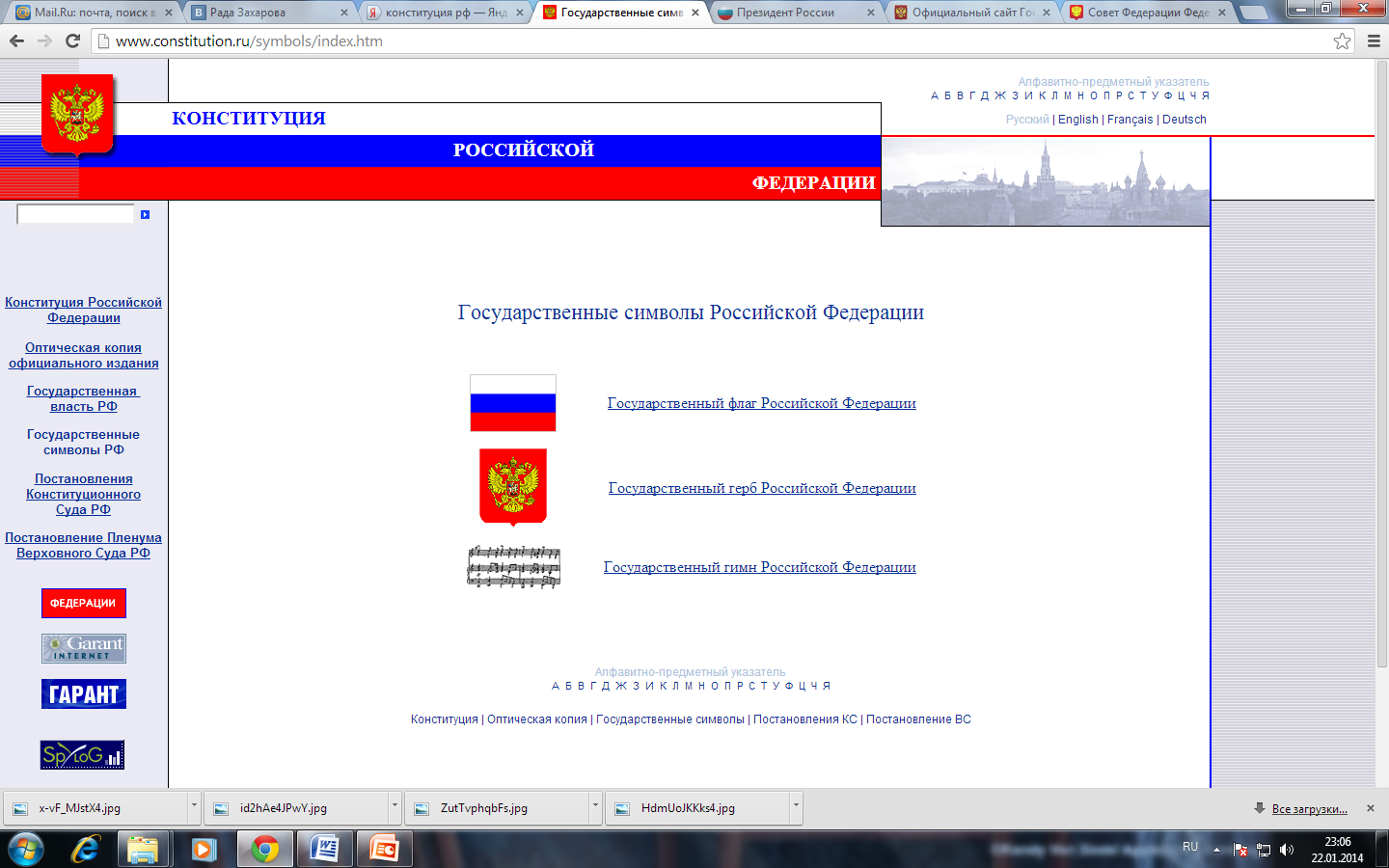 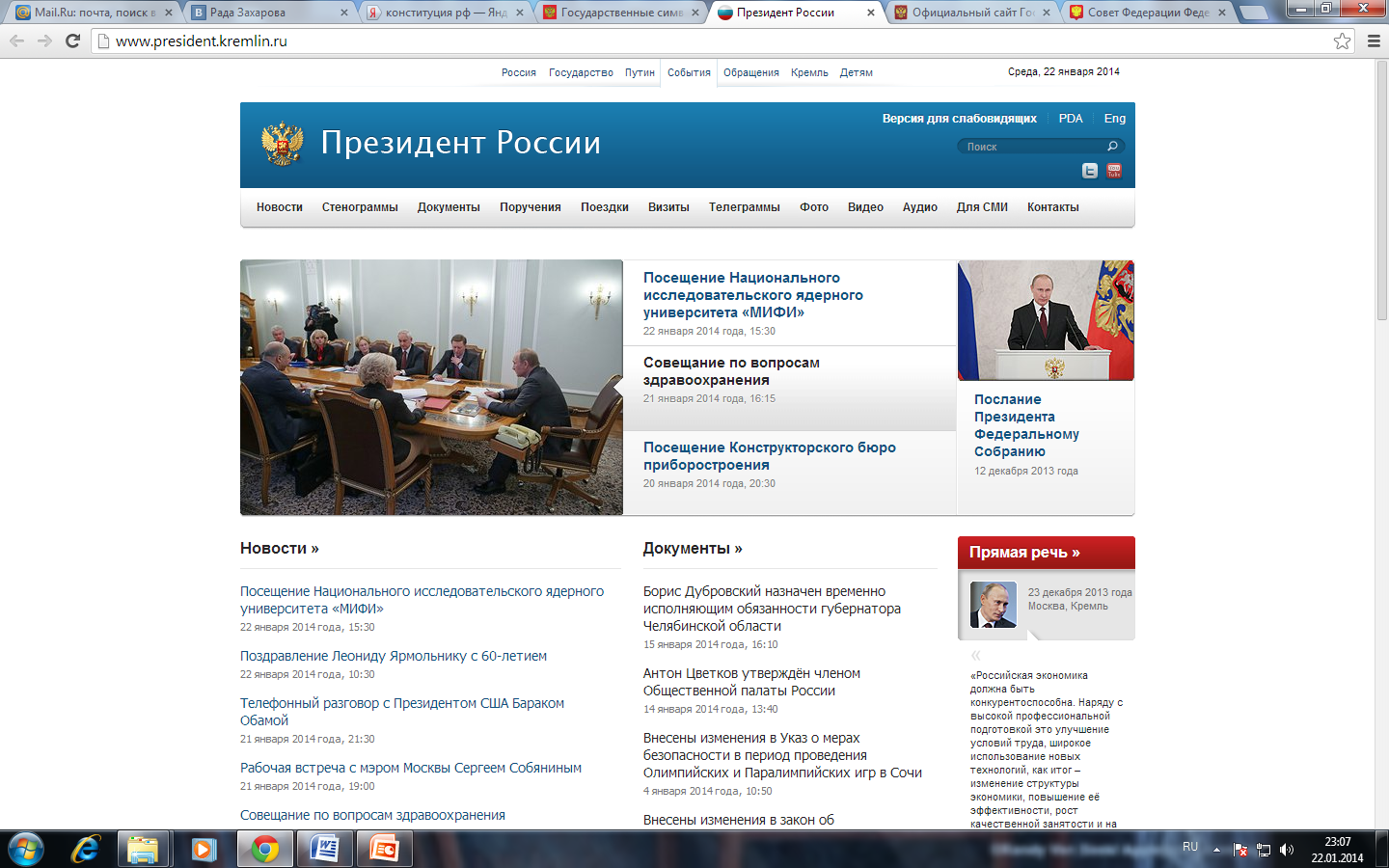 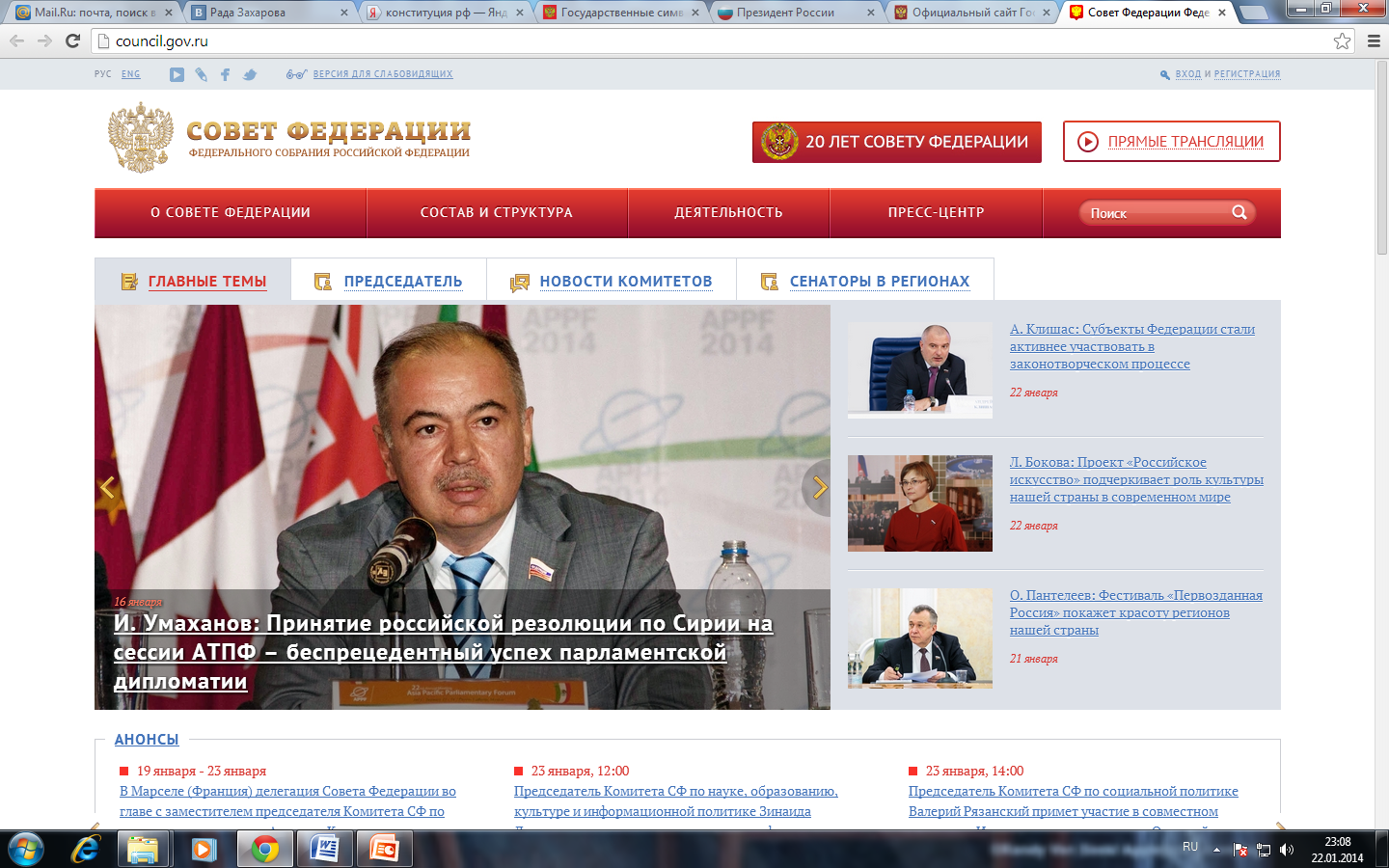 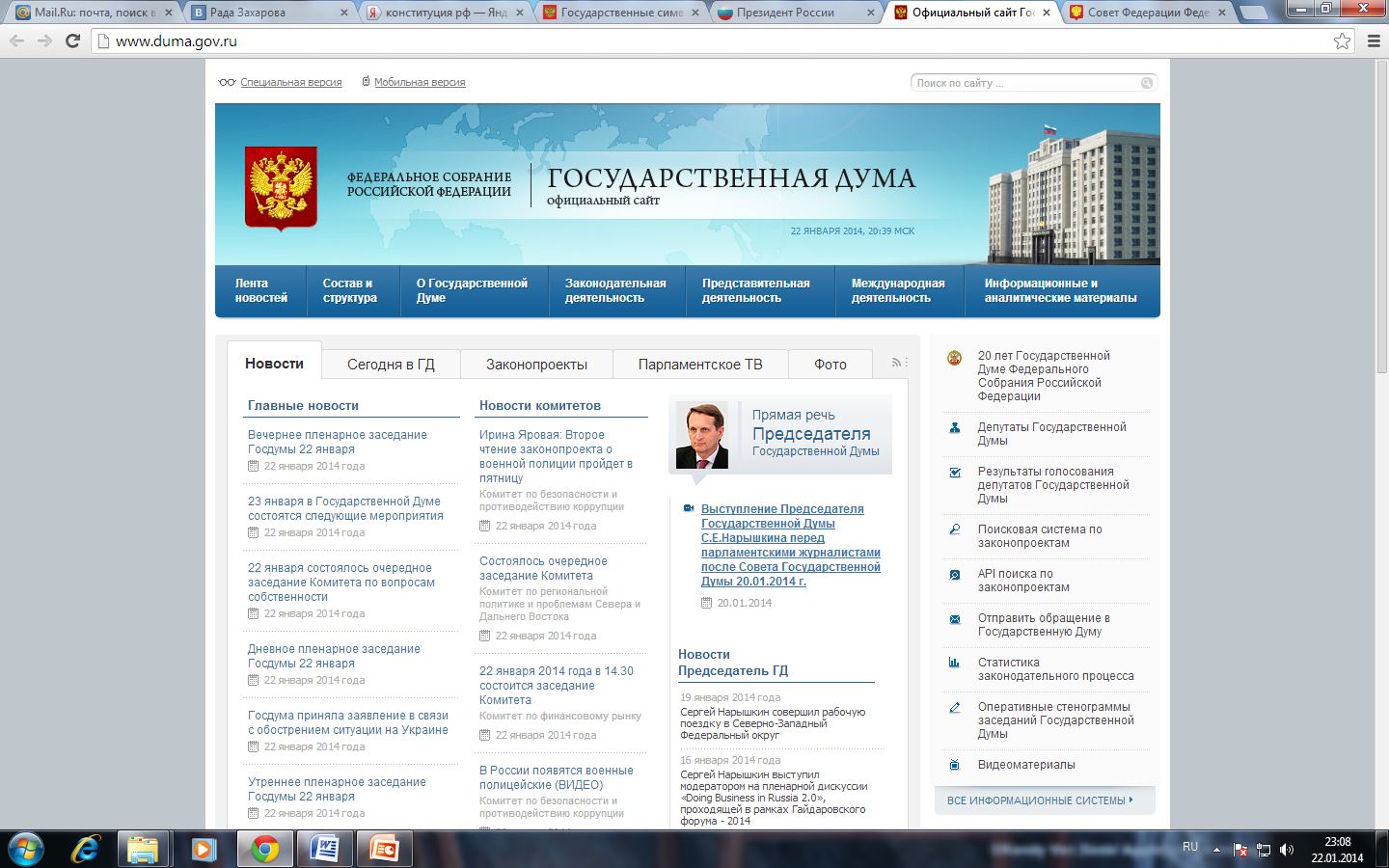 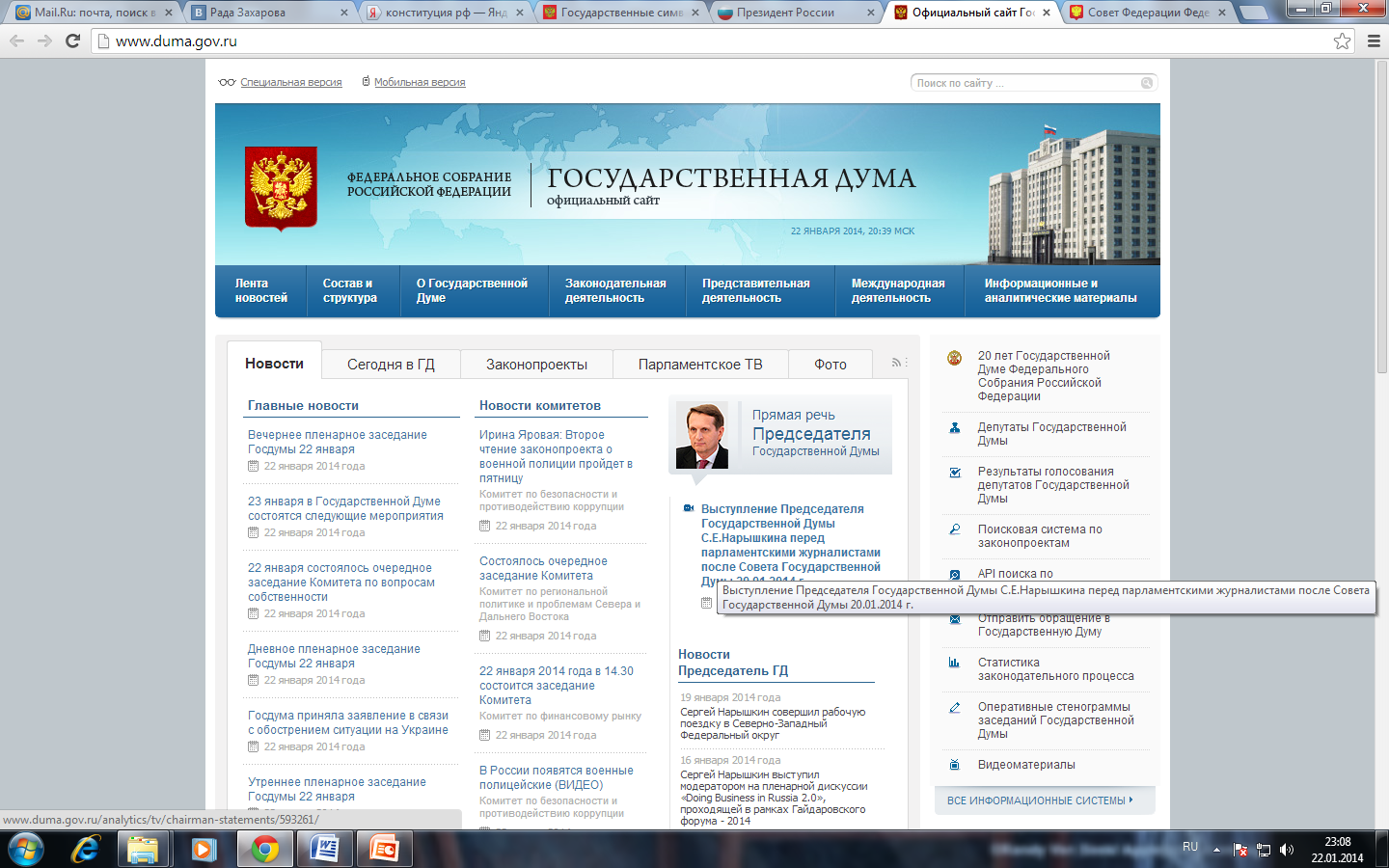